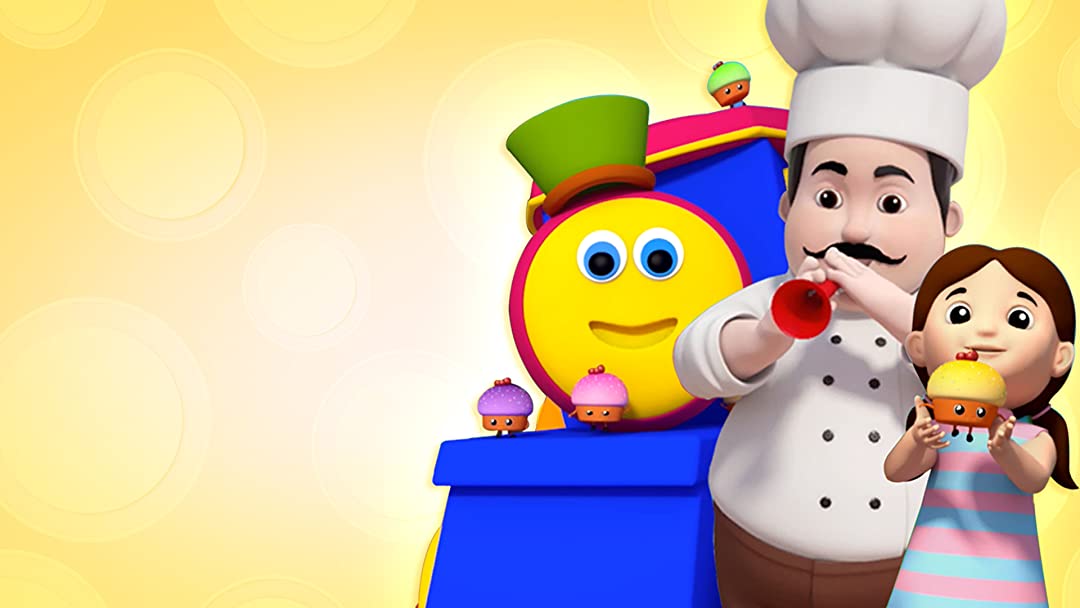 BUNĂ DIMINEAȚA!
AZI NE VOM ÎNTÂLNI
CU DOMNUL BRIOȘĂ
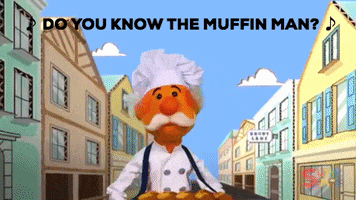 https://www.youtube.com/watch?v=fXFg5QsTcLQ
PAG. 66-67 Caietul de creație 1
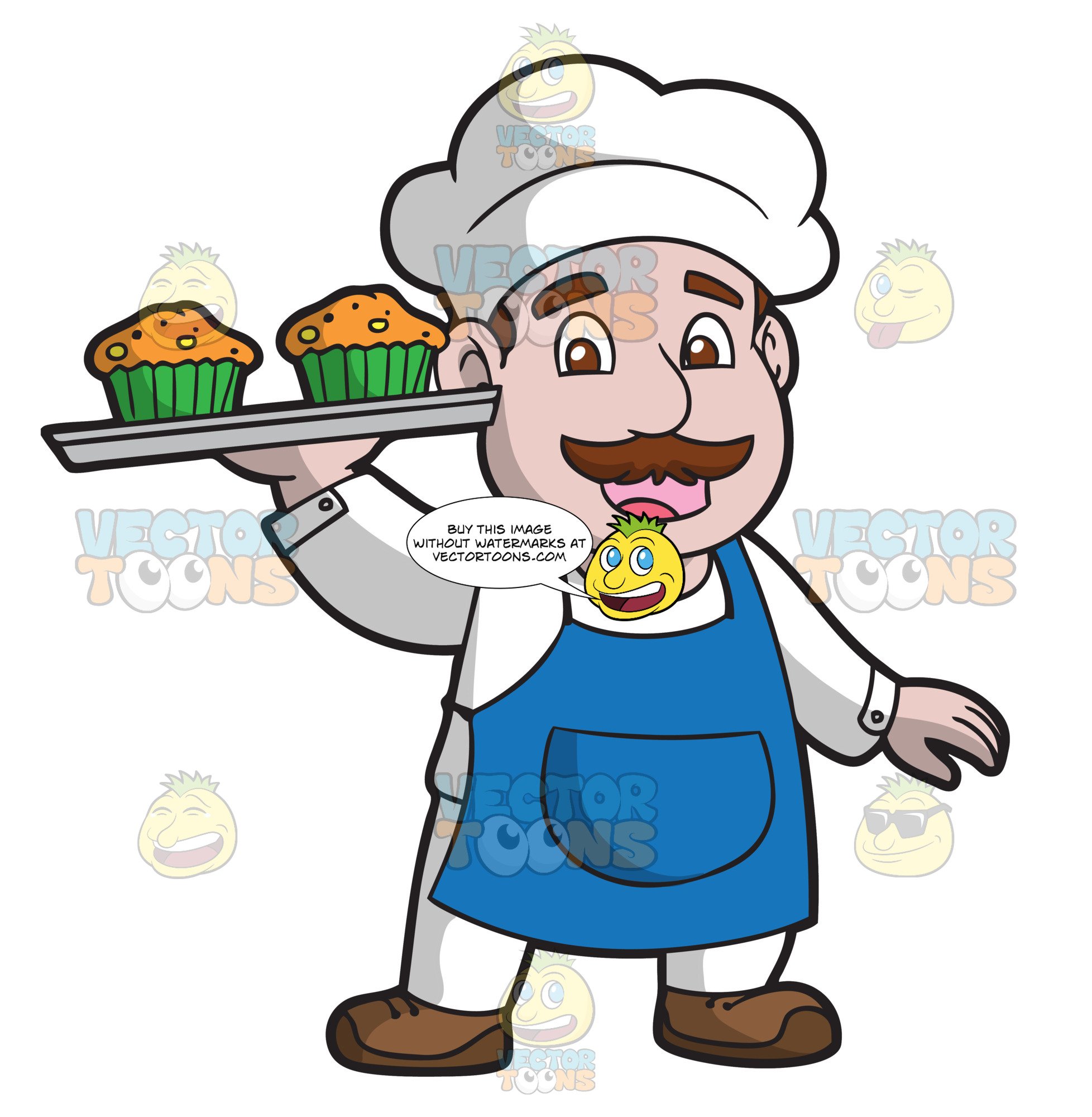 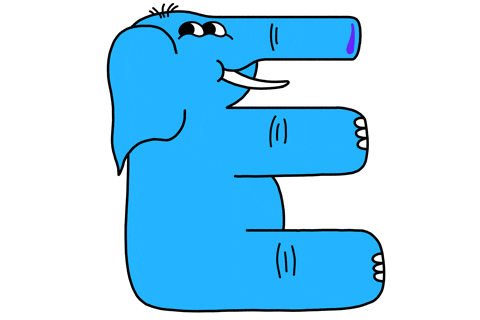 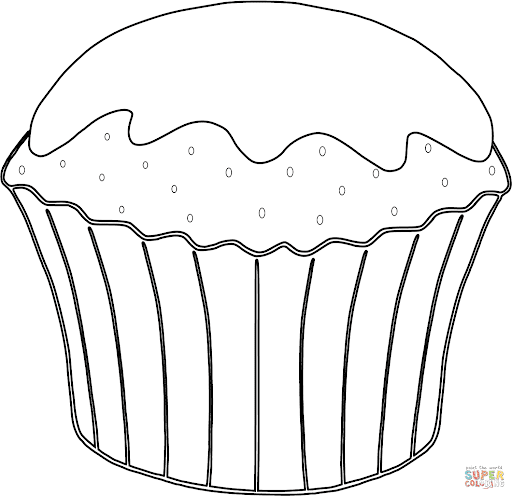 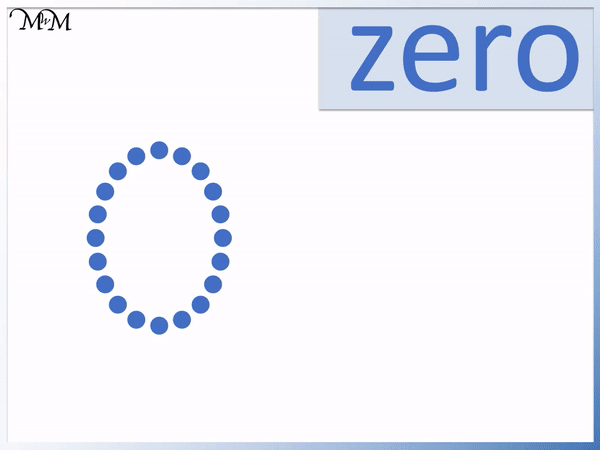 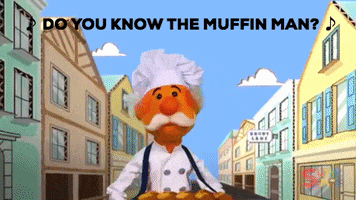 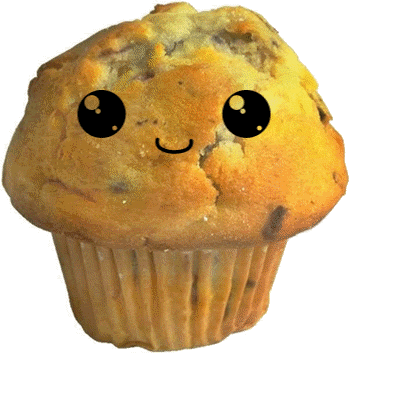 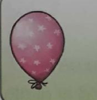 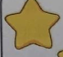 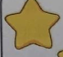 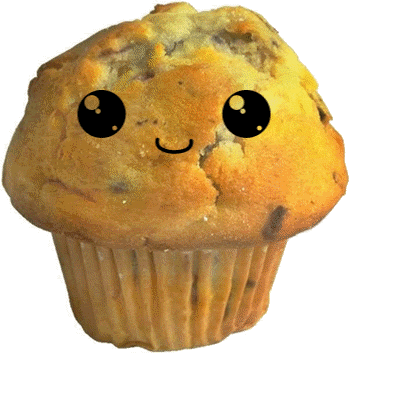 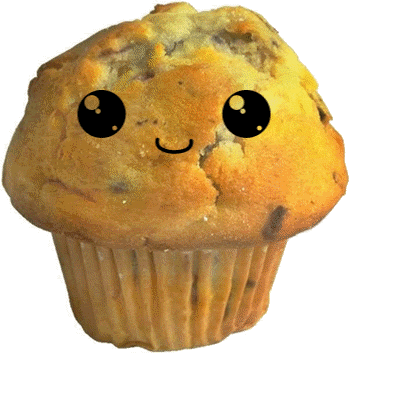 Haideți să citim!
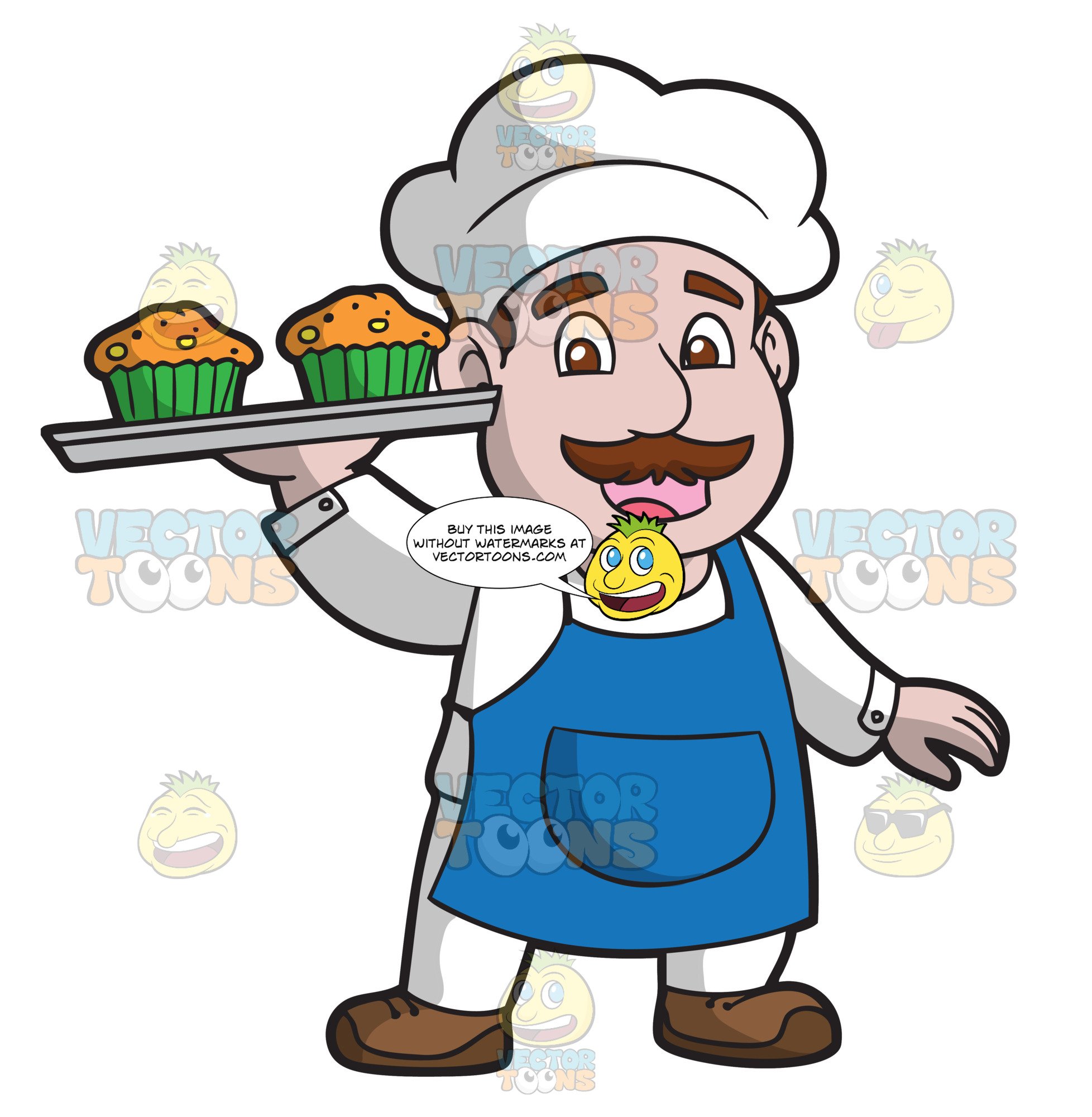 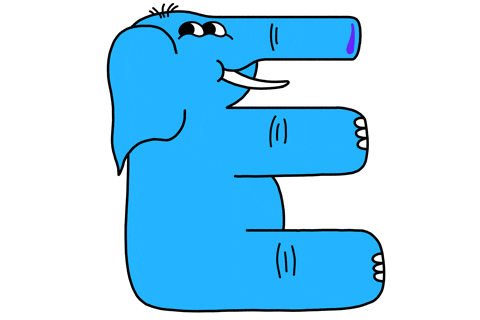 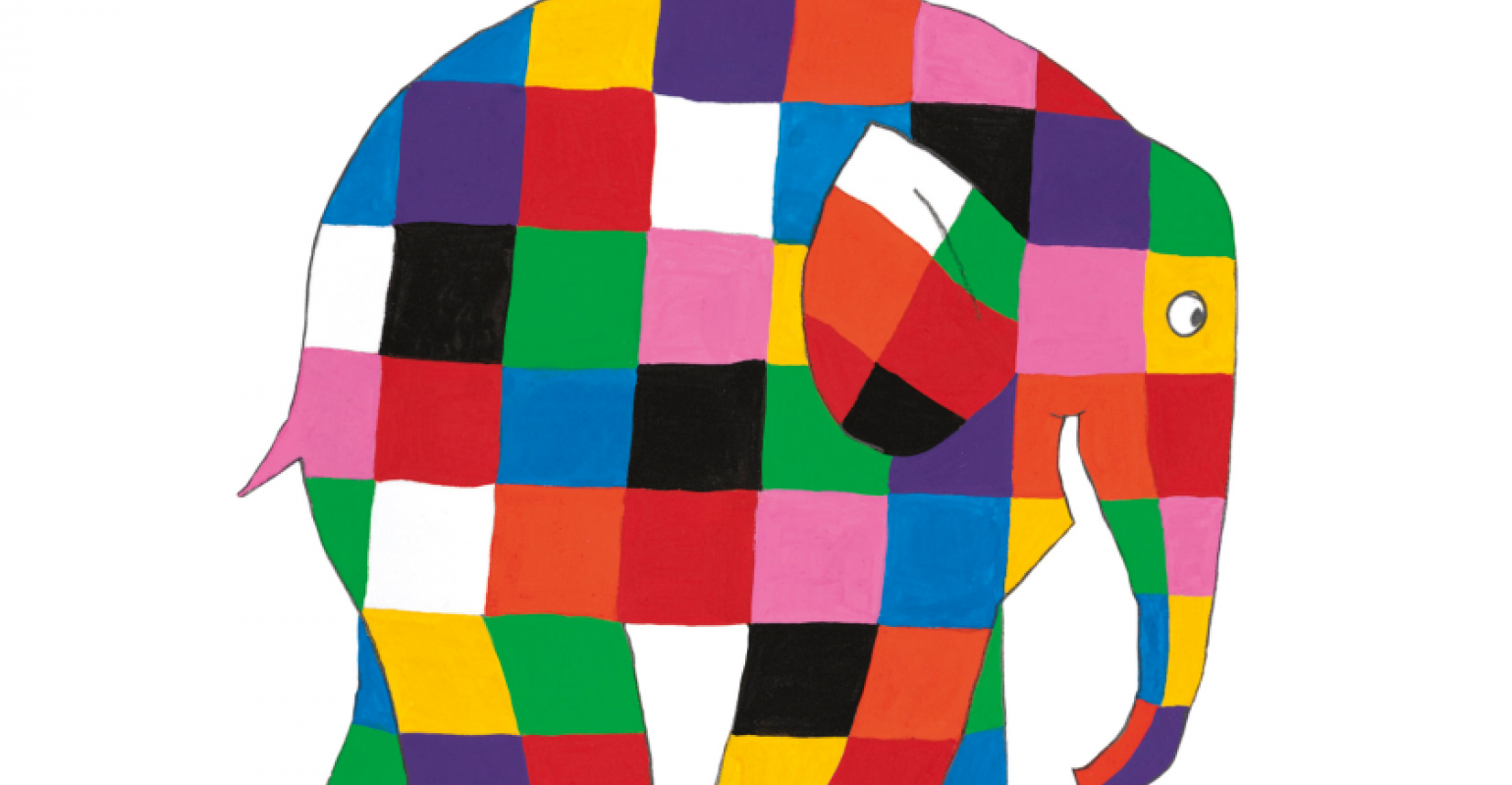 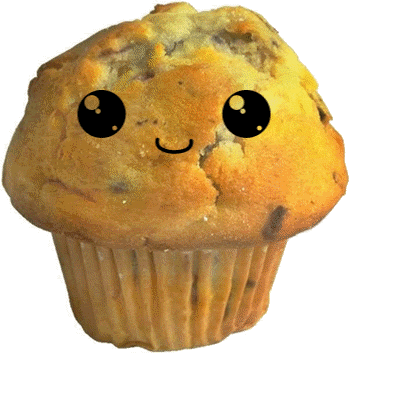 MA
ME
MI
MU
AM
EA
IA
EM
EU
MEA
MEU
MIE
EMA
REA
ERA
MARE
MEREU
MURE
RAME
MIRE
MIRARE
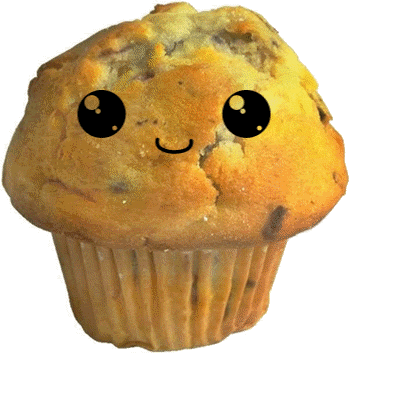 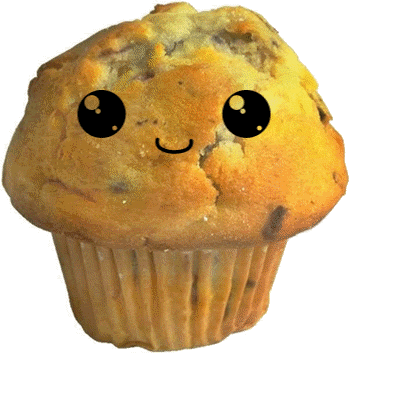 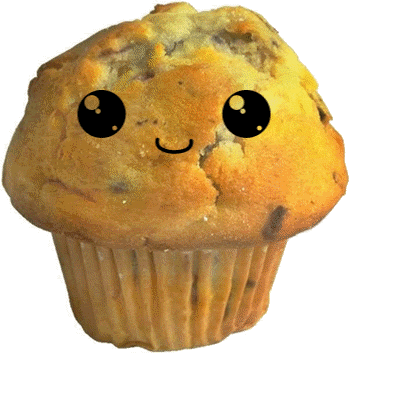 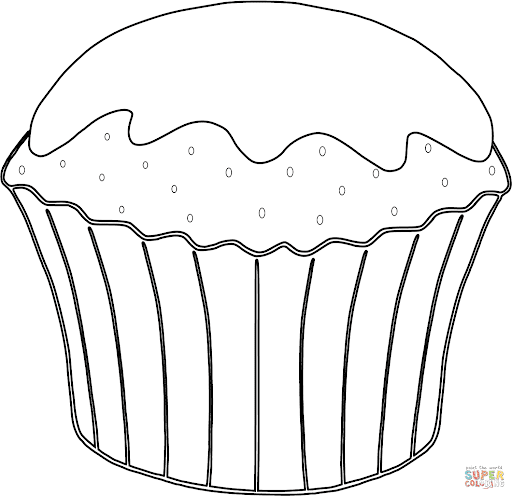 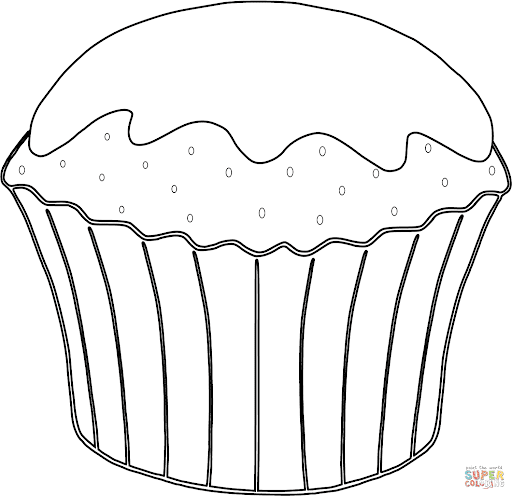 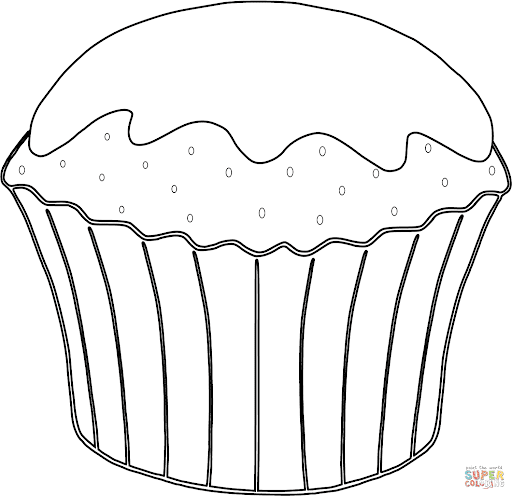 https://www.facebook.com/eli.maria.165/videos/3881647008546347/
https://www.facebook.com/watch/?v=2257119237917941